G4簇射分析与重建修正
正入射
尺寸：Be板考虑在CEPCSW中模型，厚度0.85mm入射范围约为1.14~4.4deg，对应等效厚度取中间值37mm
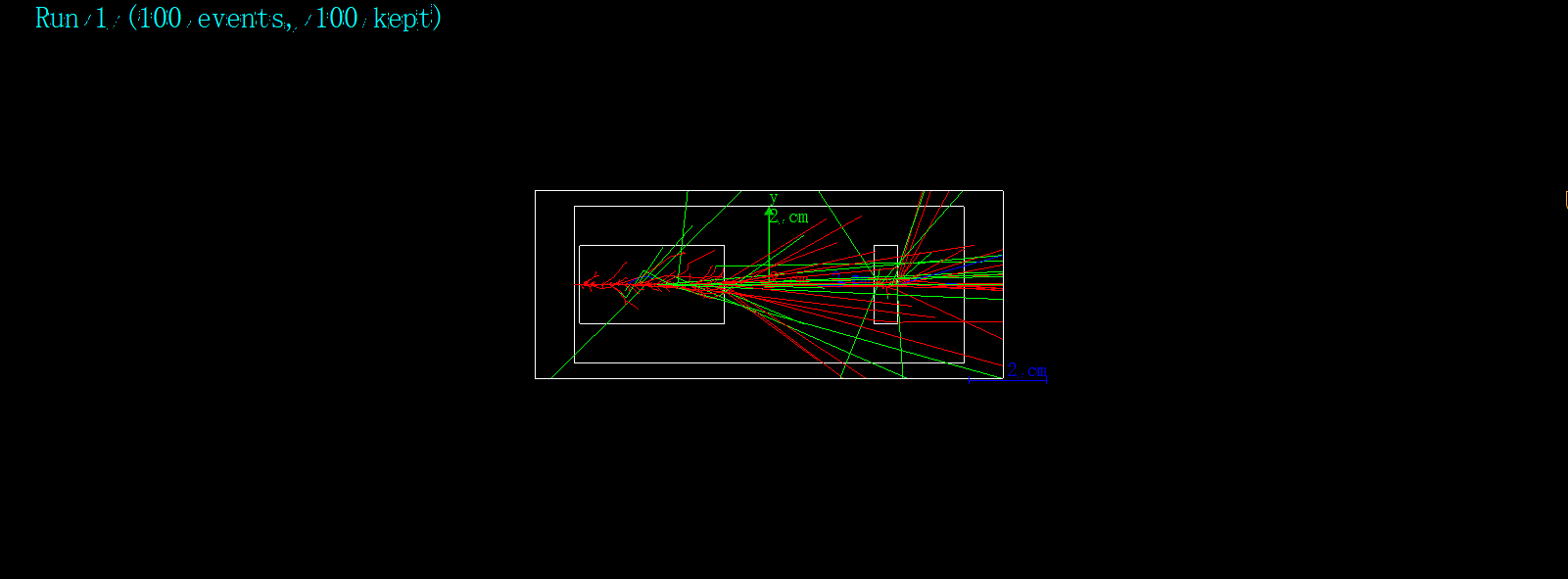 斜入射
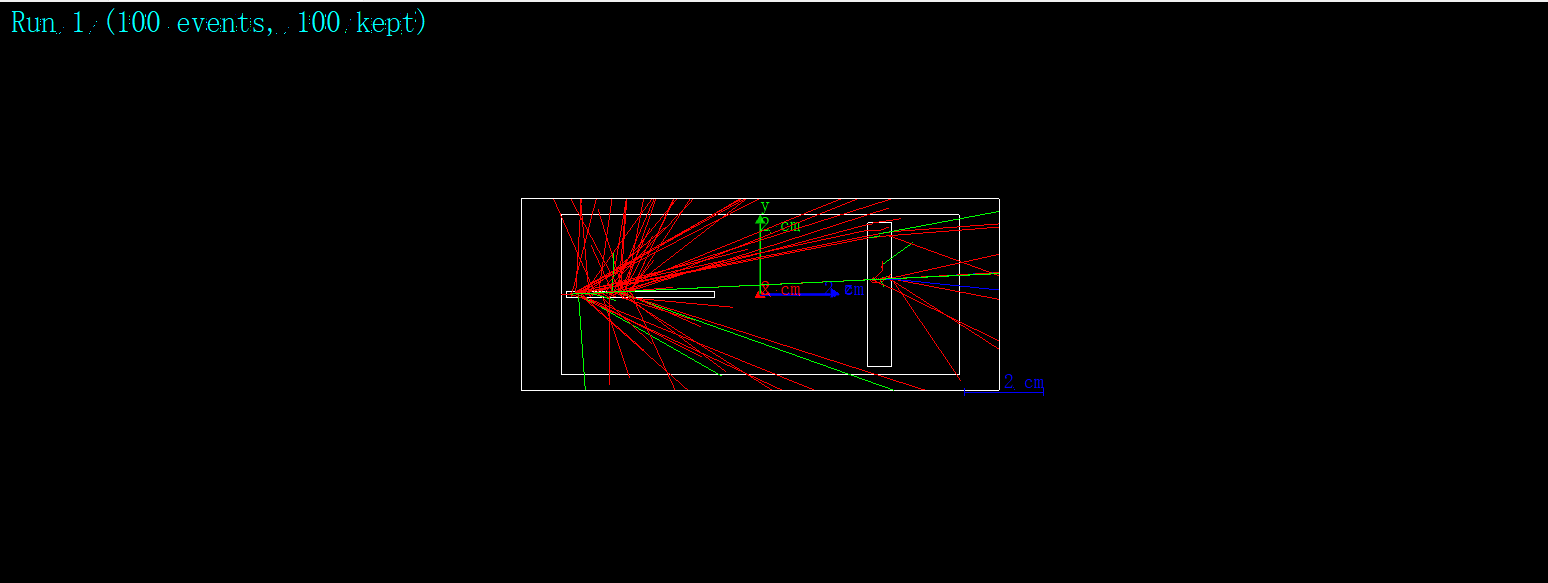 尺寸：Be板厚度（y方向）取0.85mm，入射角度取2.7deg
入射hitmap结果与高斯拟合
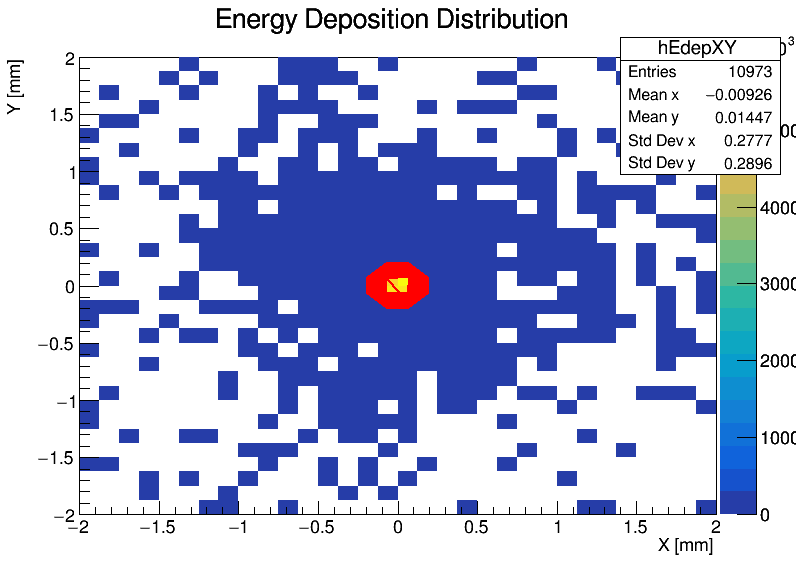 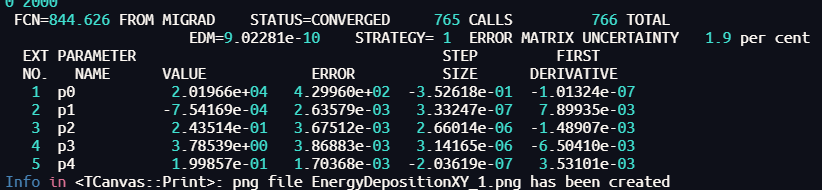 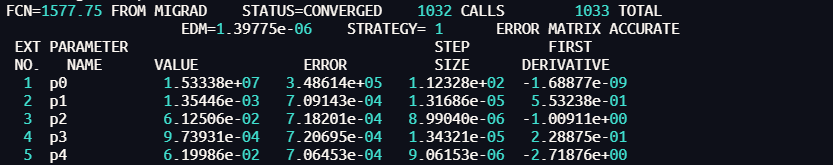 对重建的修正
，
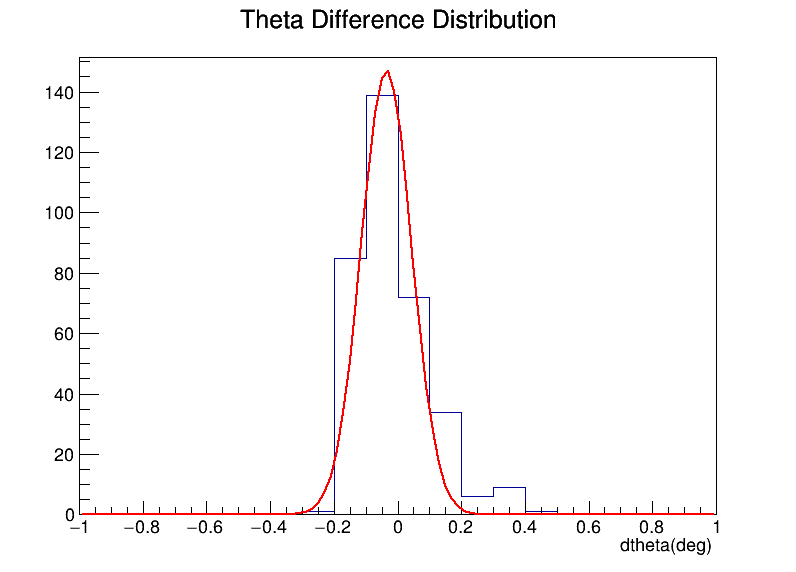 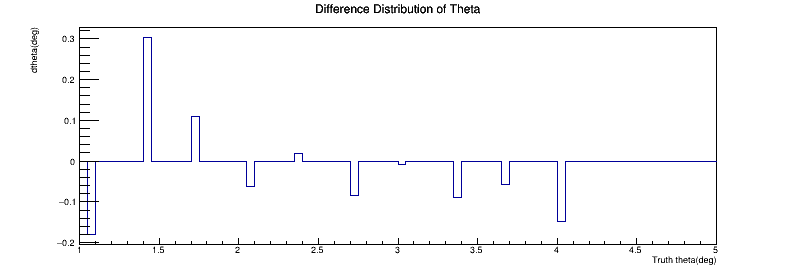 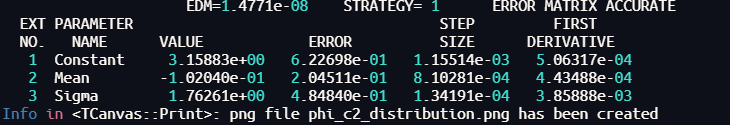 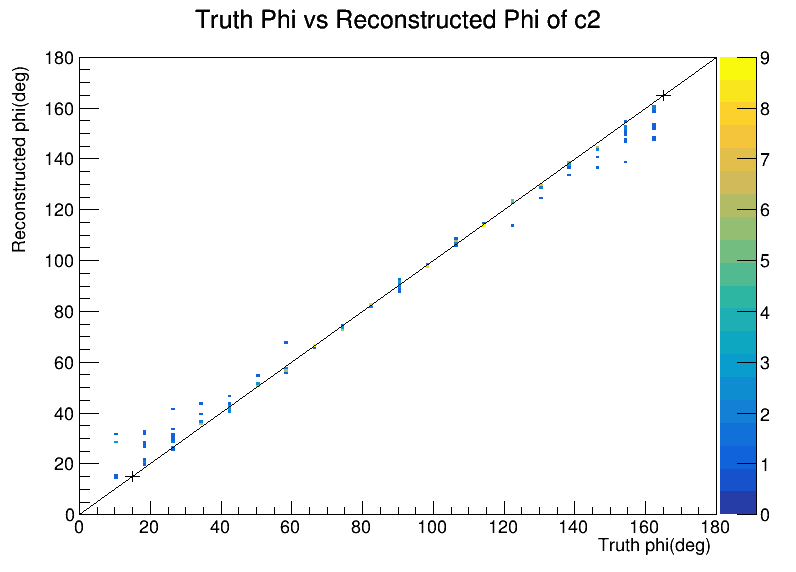 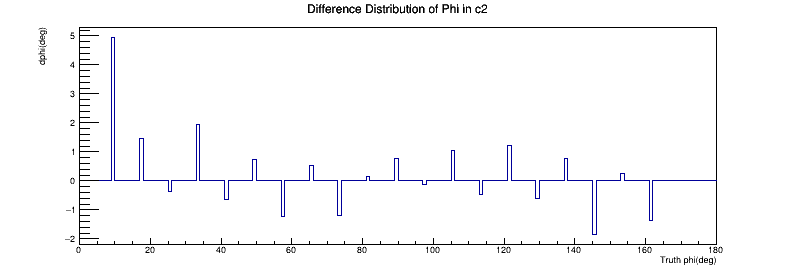 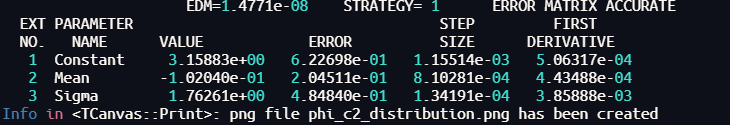